Encounter HimPart 4
Eucharistic Adoration
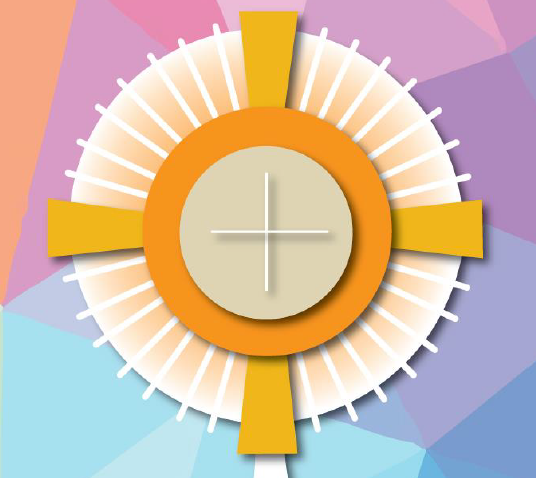 What is Eucharistic Adoration?
Please click picture to play video